Nutella’s dark side:
Slide 1
By Rawan Al Fartusi
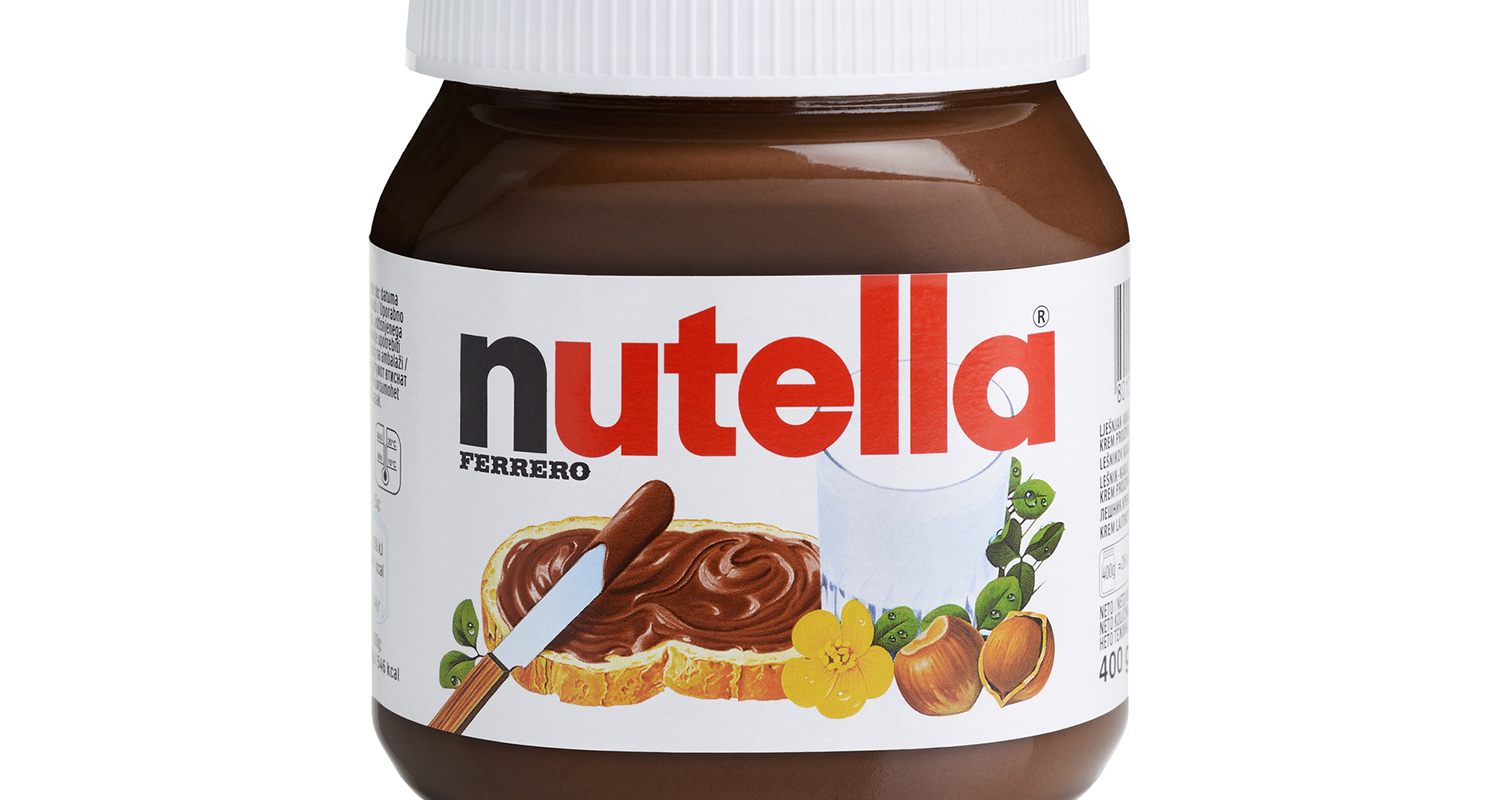 Nutella, the (correct) ingredients

When you see the ingredients, this is what is written:-



But these are not the real ingredients, when you visit Kellogg or nestle ‘s site, this is what you’ll see:-
Slide 2
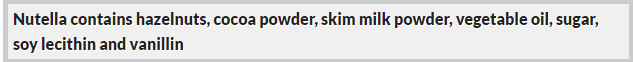 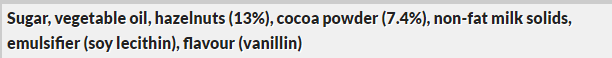 so the real ingredients are 13% hazelnuts ONLY!
And 7.4% cocoa powder.
And one very important fact of Nutella, it’s made of 55% sugar!




But one positive thing, Nutella don’t have any artificial colors.
Slide 3
Most asked questions
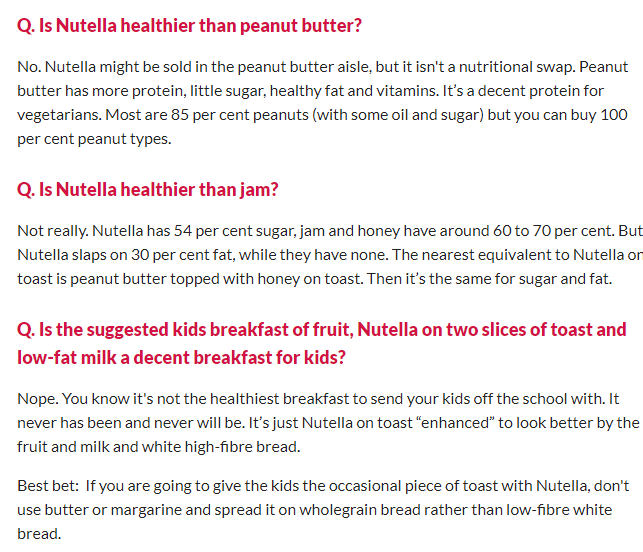 What made Nutella really popular?- it’s ads, yes, it’s ads.It’s ads always showed that Nutella was mostly made by Hazelnuts, not sugar, and showed that kids admired it.